Fig. 1 Diagrammatic representation of calcineurin–NFAT signaling. Stimuli that increase intracellular calcium ...
Cardiovasc Res, Volume 63, Issue 3, August 2004, Pages 467–475, https://doi.org/10.1016/j.cardiores.2004.01.021
The content of this slide may be subject to copyright: please see the slide notes for details.
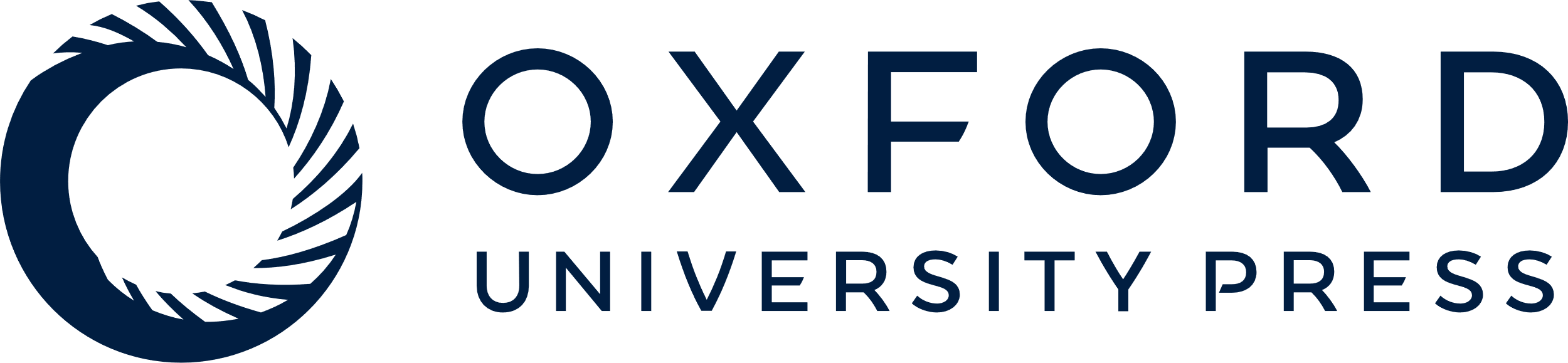 [Speaker Notes: Fig. 1 Diagrammatic representation of calcineurin–NFAT signaling. Stimuli that increase intracellular calcium concentration result in calmodulin saturation, which is turn promotes calcineurin activation and the subsequent dephosphorylation of NFAT transcription factors within the cytoplasm. Dephosphorylated NFAT translocates to the nucleus where it participates in mediating calcium-inducible gene expression in coordination with other transcription factors. Kinases such as JNK, p38, GSK3β, casein kinase I and II (CKI and CKII), protein kinase A (PKA), and possibly even ERK phosphorylate specific NFAT family members antagonizing nuclear translocation (although ERK activation can also stimulate calcineurin–NFAT signaling). Many of these same kinases likely also participate in re-phosphorylating NFAT within the nucleus aiding in extrusion. Other abbreviations: CnA, calcineurin A; CnB, calcineurin B, Cam, calmodulin; CsA, cyclosporine; CyA, cyclophilin A; FKBP12, FK506 binding protein 12.


Unless provided in the caption above, the following copyright applies to the content of this slide: Copyright © 2004, European Society of Cardiology]